Using GIS To Distinguish Wetland Vegetation/Shorelines from Current Drought Conditions in The Great Salt Lake.
By Mitch Jenkins
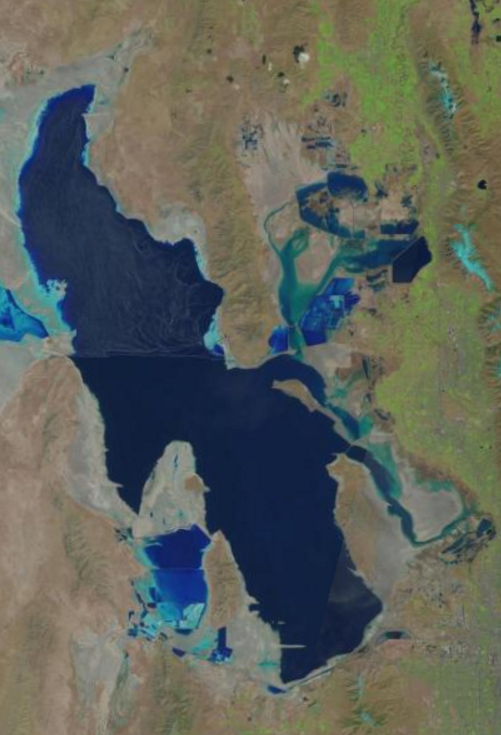 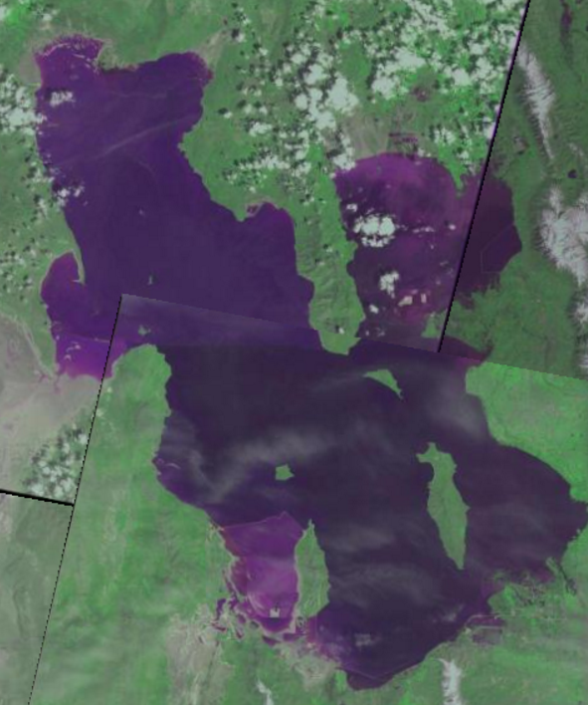 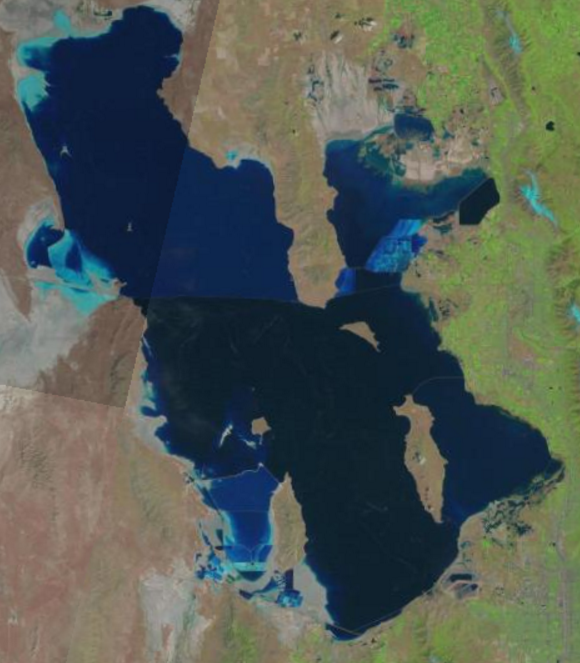 May 1986
May 2000
April 2015
Introduction
The Great Salt Lake shoreline is highly variable

Prolonged drought has reduced the lakes area over the past 20 years.
Divisions of the lake
Emergent Wetland

Briefly Flooded Lake Area (24 distinctions)

Seasonally Flooded Lake Area (30+ distinctions)

Permanently Flooded Lake Area
Dominant Vegetation in Briefly Flooded Regions
Vegetation In Briefly Flooded Areas
Flooded for the early growing season 

1169 Square Kilometer area of potential shoreline change
 
Derived from orthophotography and field mapping
Seasonal Flooding
Dominant Vegetation in Briefly Flooded Regions
Vegetation In Seasonally Flooded Areas
Flooded for the entire growing season or longer

Utah AGRC Dominant vegetation data within seasonally flooded areas
Interpretation
Less submersible vegetation dominates briefly flooded regions




Salt Grass- Tolerant to submersion and saline environments
Greasewood- Tolerant to saline environments and submersion for less than 40 days
Further Study
Using Remote Sensing to classify specific wetland vegetation such as Phragmites and Cat Tails

Inputting imagery into GIS to calculate area and extent